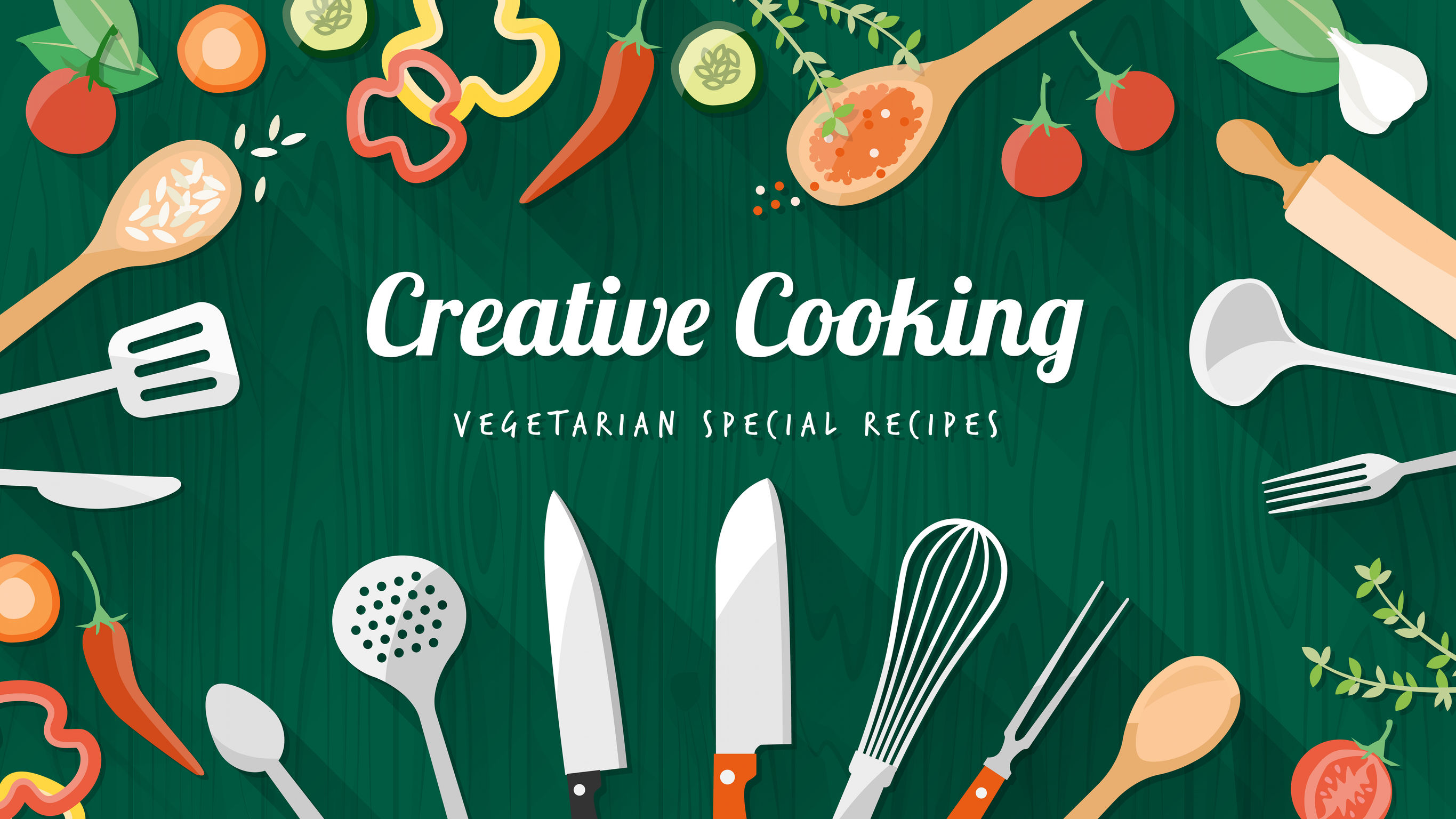 ๗
หน่วยการเรียนรู้ที่
- - - - - - - - - - - - -
กาพย์เห่ชมเครื่องคาวหวาน
โดย คุณครูจิระภา ตราโชว์
ประวัติผู้แต่ง
ประวัติผู้แต่ง
พระบาทสมเด็จพระพุทธเลิศหล้านภาลัย
- ทรงเป็นพระมหากษัตริย์พระองค์ที่ ๒ แห่งพระบรมราชวงศ์จักรี
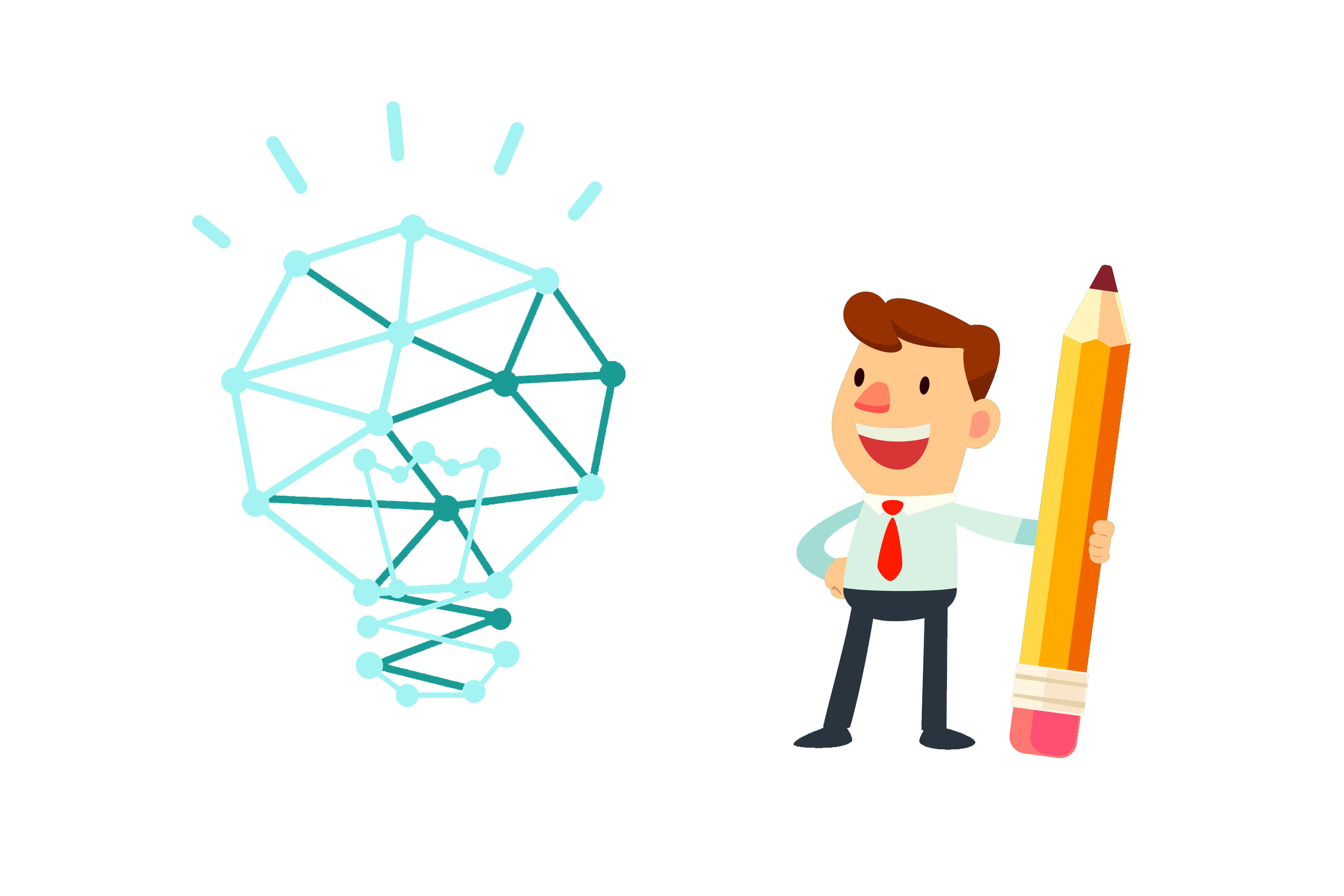 - เป็นพระราชโอรสพระองค์ที่ ๒ ในพระบาทสมเด็จพระพุทธยอดฟ้าจุฬาโลกมหาราช และสมเด็จพระอมรินทราบรมราชินี
- มีพระนามเดิมว่า “ฉิม”
- ทรงพระราชสมภพ เมื่อ พ.ศ. ๒๓๑๐ ที่ตำบลอัมพวา อำเภออัมพวา จังหวัดสมุทรคราม
ประวัติผู้แต่ง
พระบาทสมเด็จพระพุทธเลิศหล้านภาลัย
- เสด็จขึ้นครองราชสมบัติ เมื่อ พ.ศ. ๒๓๕๒ ทรงราชย์อยู่เป็นเวลา ๑๕ ปี
- เสด็จสวรรคตใน พ.ศ. ๒๓๖๗ รวมสิริพระชนมพรรษา ๕๗ พรรษา
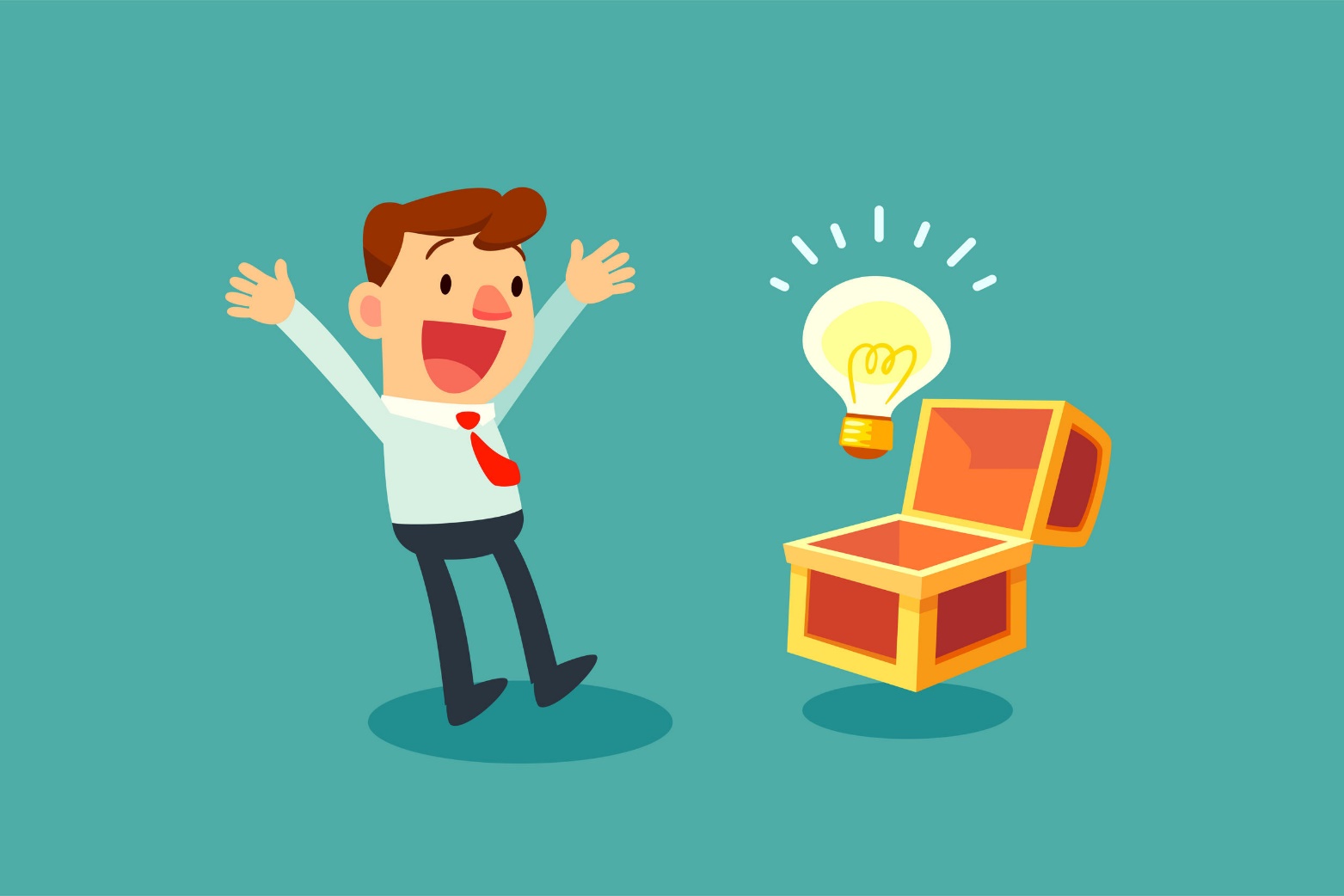 ในรัชสมัยของพระองค์ พระบรมราชชนกได้ทรงพระกรุณาโปรดเกล้าฯ สถาปนาเป็นสมเด็จฯ เจ้าฟ้ากรมหลวงอิศรสุนทร
ต่อมาได้รับพระราชทานอุปราชาภิเษกเป็นกรมพระราชวังบวรสถานมงคล
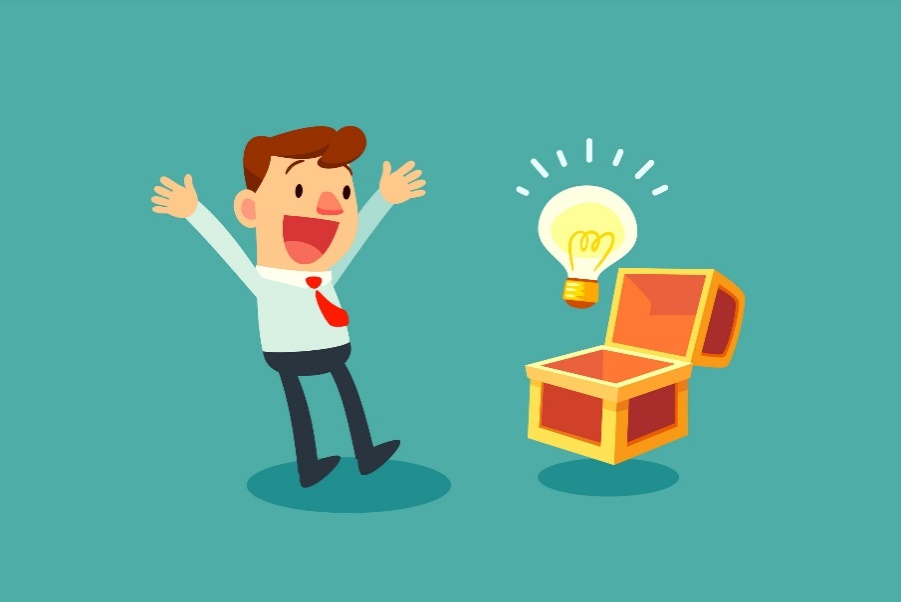 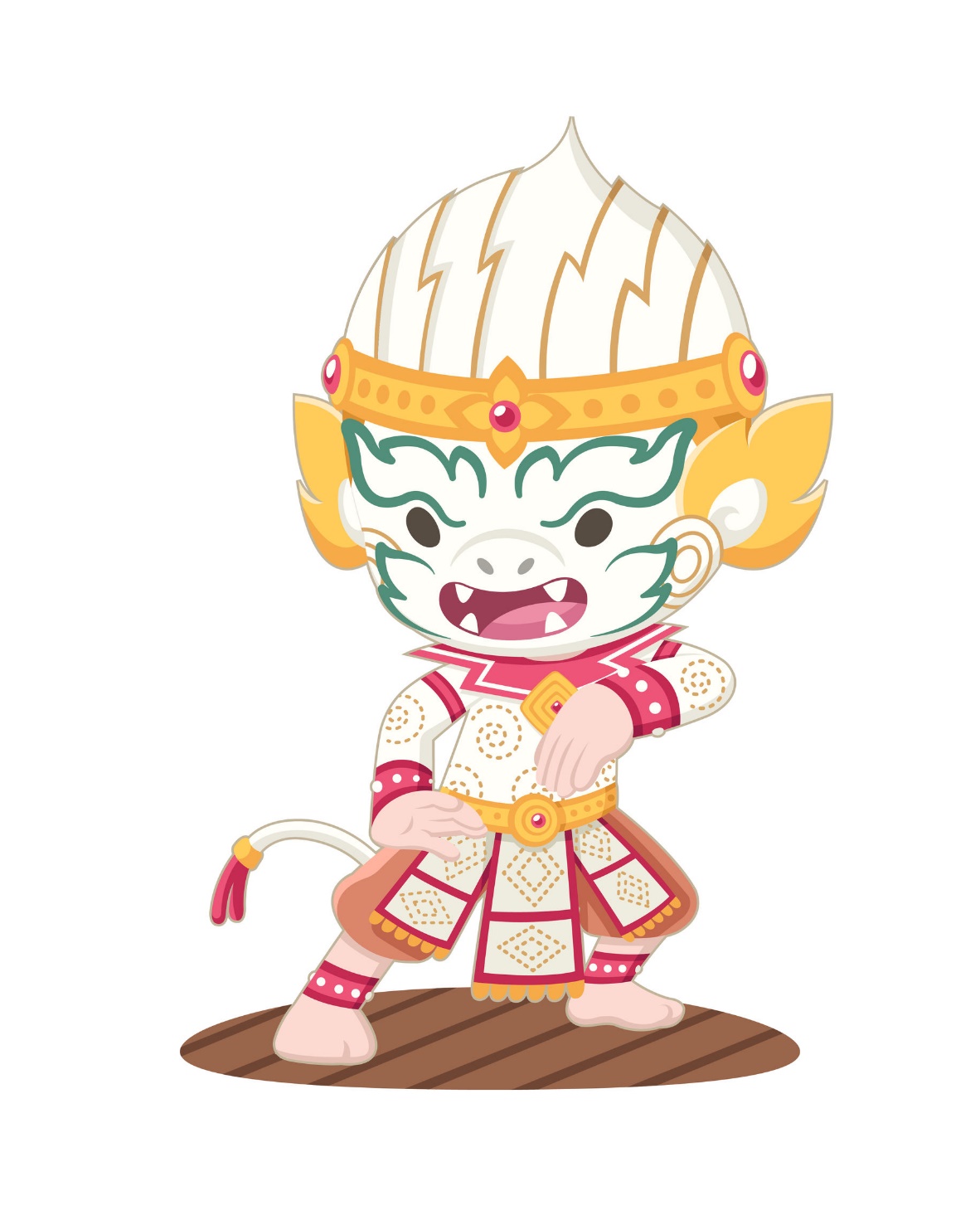 ประวัติผู้แต่ง
พระบาทสมเด็จพระพุทธเลิศหล้านภาลัย
- พระองค์มีพระอัจฉริยภาพทางด้านศิลปะ นาฏยศาสตร์ ดุริยางคศาสตร์ รวมถึงด้านอักษรศาสตร์
- พระองค์ทรงวางแบบแผนและฟื้นฟูการแสดงละคร โขน การขับร้องและดนตรี จนเป็นที่นิยมสืบมาจนถึงปัจจุบัน
ประวัติผู้แต่ง
พระบาทสมเด็จพระพุทธเลิศหล้านภาลัย
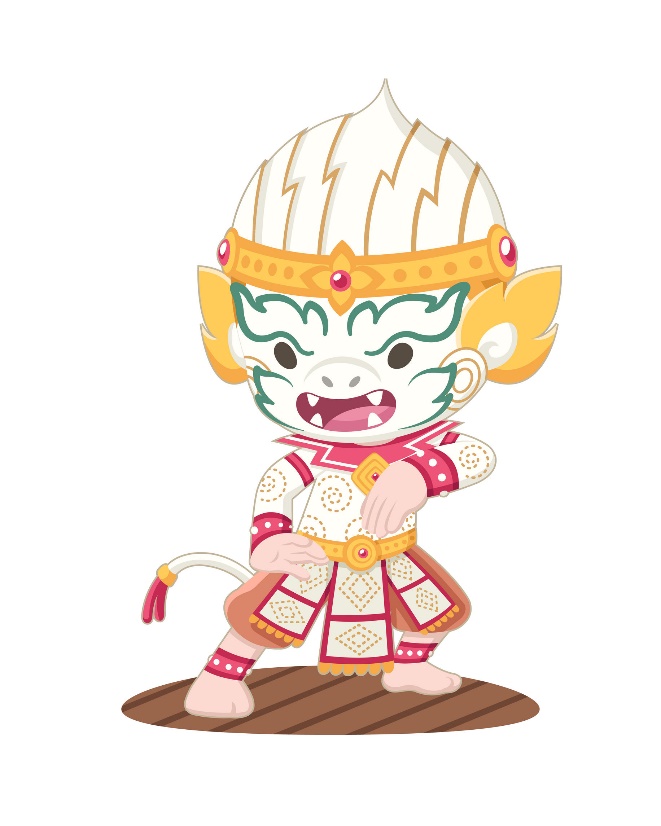 ผลงานทางด้านวรรณคดี
บทละครนอก : ไชยเชษฐ์ สังข์ทอง มณีพิชัย                         ไกรทอง คาวี
บทละครใน    : อิเหนา รามเกียรติ์
บทเสภา         : ขุนช้างขุนแผน ได้แก่
ตอนพลายแก้วเป็นชู้กับนางพิม
ตอนขุนช้างได้นางวันทอง
ตอนขุนแผนพานางวันทองหนี
ตอนขุนแผนขึ้นเรือนขุนช้างและได้นางแก้วกิริยา
ประวัติผู้แต่ง
พระบาทสมเด็จพระพุทธเลิศหล้านภาลัย
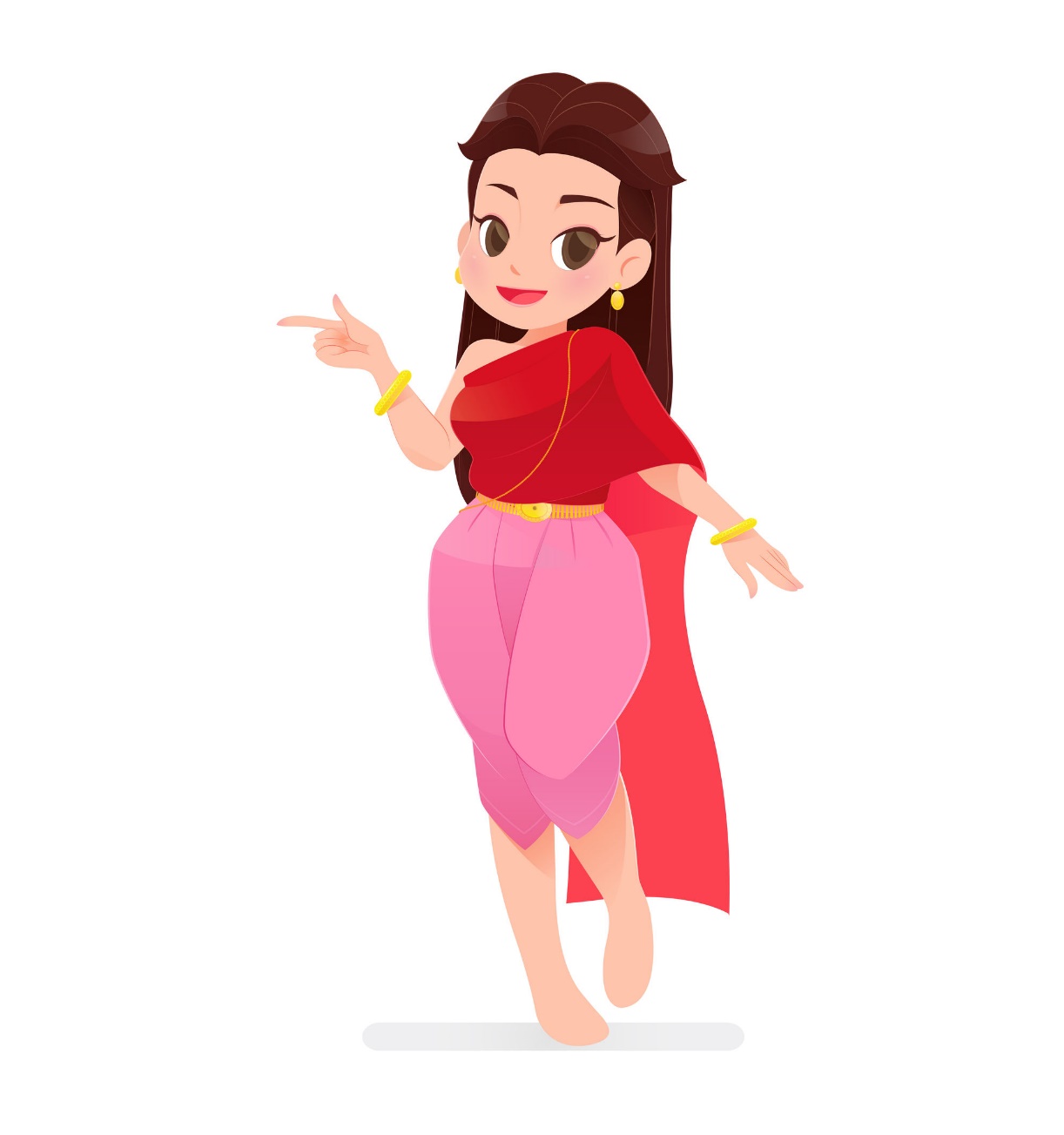 ผลงานทางด้านวรรณคดี
กาพย์ : กาพย์เห่ชมเครื่องคาวหวาน
บทพากย์รามเกียรติ์ ๔ ตอน ได้แก่
ตอนนางลอย
ตอนนาคบาศ
ตอนเอราวัณ
ตอนพรหมาสตร์
ประวัติผู้แต่ง
พระบาทสมเด็จพระพุทธเลิศหล้านภาลัย
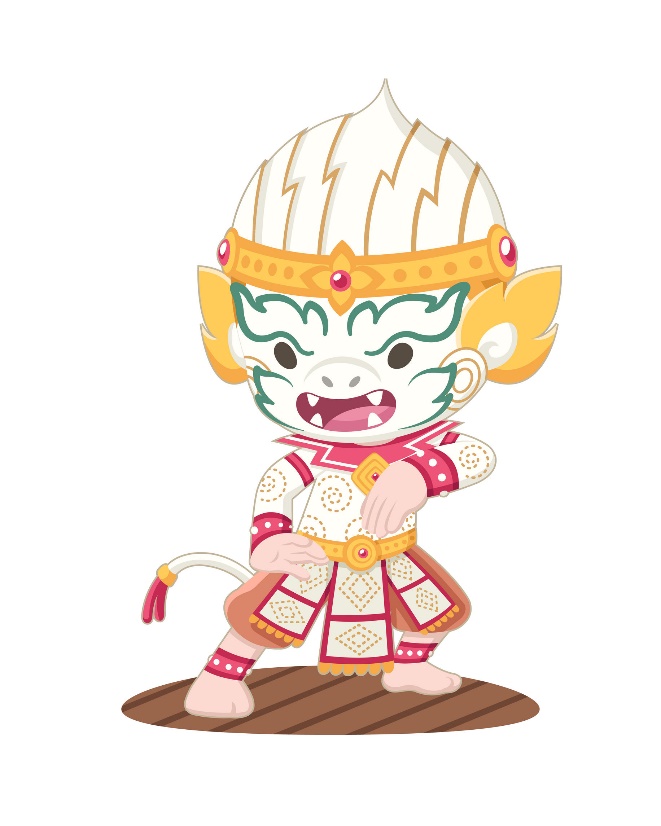 ด้วยผลงานที่ประจักษ์ในด้านภาษา ศิลปะ และวัฒนธรรม เนื่องในโอกาสครบรอบ ๒๐๐ ปีแห่งการพระราชสมภพ เมื่อ พ.ศ. ๒๕๑๑
องค์การการศึกษาวิทยาศาสตร์และวัฒนธรรมแห่งสหประชาชาติหรือยูเนสโก (UNESCO) จึงยกย่องและเทิดพระเกียรติพระองค์ในฐานะบุคคลสำคัญของโลก
ประวัติผู้แต่ง
พระบาทสมเด็จพระพุทธเลิศหล้านภาลัย
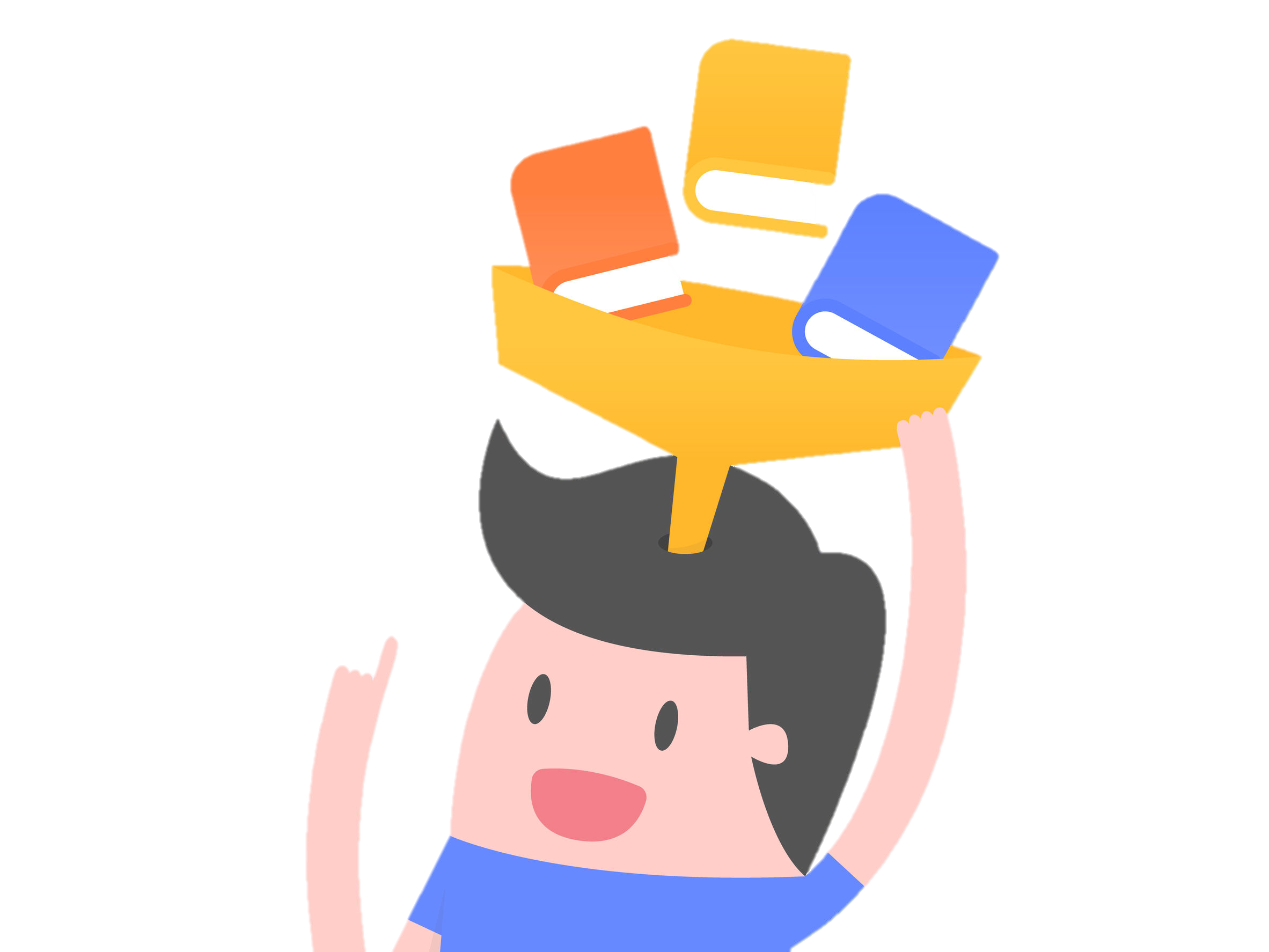 นับเป็นกวีเอกของโลกคนที่ ๓ ของประเทศไทย
“
รัฐบาลไทยสมัยนั้นจึงได้กำหนดให้วันคล้ายวันพระราชสมภพ คือ วันที่ ๒๔ กุมภาพันธ์ของทุกปี เป็นวันศิลปินแห่งชาติ
”